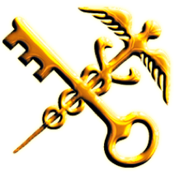 Усилить контроль доступа на сельскохозяйственные рынки путем применения санитарного и фитосанитарного (СФС) принципа
Таможня Урумчи 
Отделение животноводства и растениеводства
Спикер: Сюй Цзюнь
Состояние торговли сельскохозяйственной продукции, импортируемой из Казахстана, Узбекистана и Таджикистана в Китай
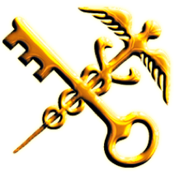 动植物检疫准入的基本程序及要求
Основные процедуры и требования для удовлетворения требований по карантину животных и растений
Регистрация производственных и перерабатывающих предприятий животноводства и растениеводства, экспортирующих продукцию в Китай
第一节 动物检疫国际组织
СОДЕРЖАНИЕ
Китай использует метод управления специально отведенными местами для некоторых импортируемых сельскохозяйственных продуктов
Введение в вопросник по импортируемым Китаем растениям и животным и продуктам растениеводства и животноводства
Проблемы и предложения по торговле сельскохозяйственной продукцией с Китаем
Состояние торговли сельскохозяйственной продукции, импортируемой из Казахстана, Узбекистана и Таджикистана
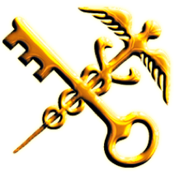 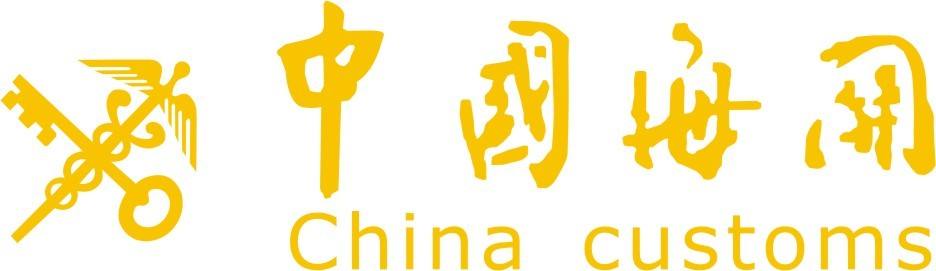 Состояние торговли сельскохозяйственной продукции, импортируемой из Казахстана, Узбекистана и Таджикистана
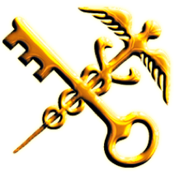 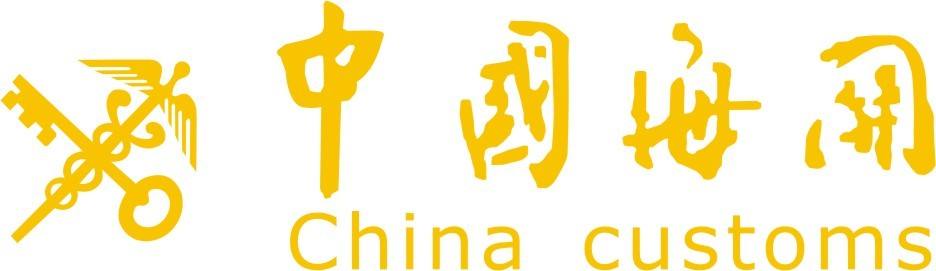 Состояние торговли сельскохозяйственной продукции, импортируемой из Казахстана, Узбекистана и Таджикистана
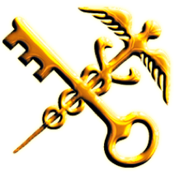 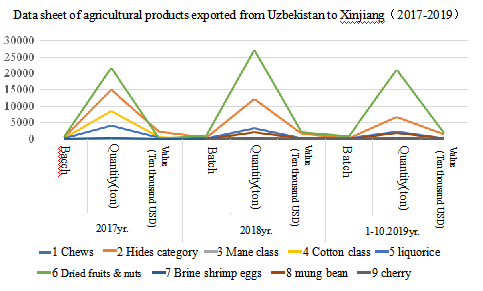 Сельскохозяйственная продукция, экспортированная из Узбекистана в Синьцзян (2017-2019)
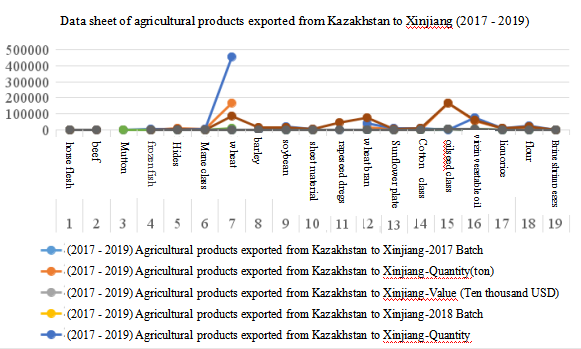 Сельскохозяйственная продукция, экспортированная из Казахстана в Синьцзян (2017-2019)
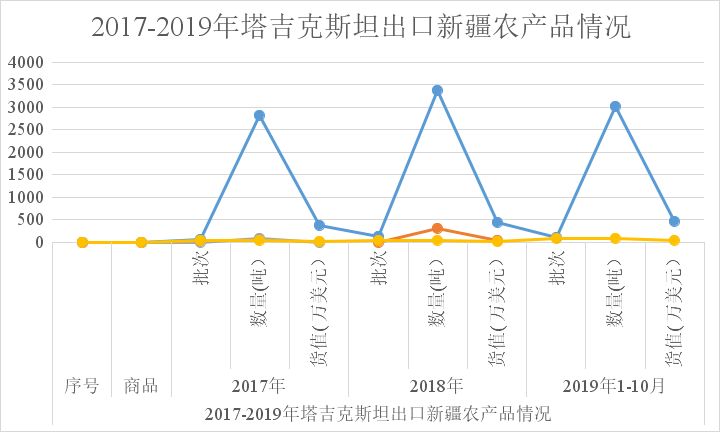 Сельскохозяйственная продукция, экспортированная из Таджикистана в Синьцзян (2017-2019)
количество (тон)
партия
Стоимость
(десять тысяч долларов США）
партия
Стоимость
(десять тысяч долларов США）
Стоимость
(десять тысяч долларов США）
партия
количество (тон)
количество (тон)
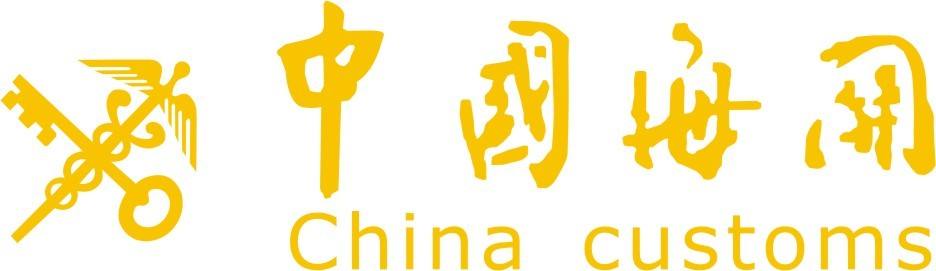 №
Товар
2017
2018
янв-окт 2019
Сельскохозяйственная продукция, экспортируемая из Таджикистана в Синьцзян (2017-2019)
Спрос на рынке Китая на импорт сельскохозяйственных товаров
Животные и продукты животноводства: лошади для убоя и разведения, крупный рогатый скот, овцы и мясные продукты (Китай импортирует в среднем 5 миллионов тонн ежегодно), корма для домашних животных и т. д.
Растения и продукты растениеводства: чернослив, бобовые, персик, арбуз, лох узколистный, нут, виноград, перец, масличные растения, зерновые культуры, класс сухофруктов и растительное масло
Основные процедуры и требования по карантину животных и растений
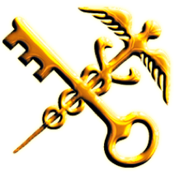 Ⅰ) Подать заявку
1. Заявка: в тех случаях, когда страна намеревается экспортировать в Китай продукцию животного и растительного происхождения общего и высокого риска, ее компетентный орган должен представить заявку на экспорт в Главное таможенное управление Китая в письменном виде с указанием типа экспортируемых животных и растений или их продукции и рекомендацией предприятий по производству и переработке экспортируемых животных и растений.
2. Начало процедуры доступа: Китай решает, следует ли начинать процедуру доступа в соответствии с эпидемической ситуацией по животным и растениям в стране или регионе, которые намереваются экспортировать.
3. Если в стране-экспортере имеются заболевания, включенные в Перечень «А» для импортируемых животных, регулируемые Китаем, или карантинные вредители растений в отношении которых Китай ввел запрет, то следует провести процедуру отмены запрета.
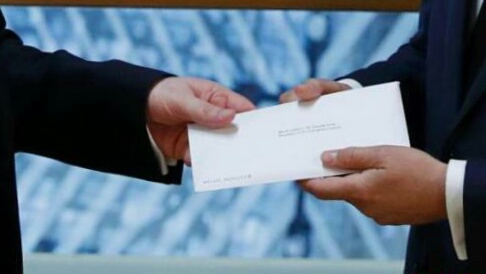 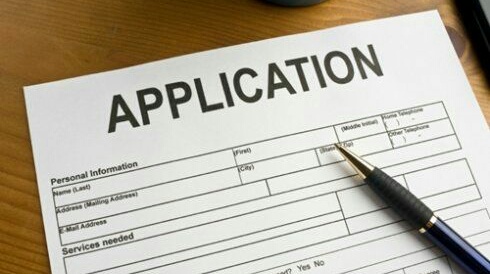 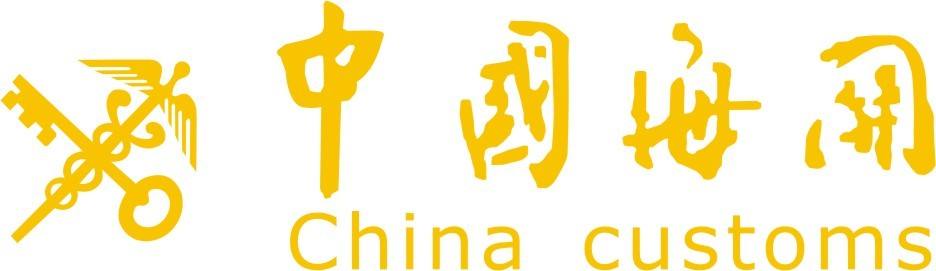 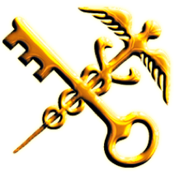 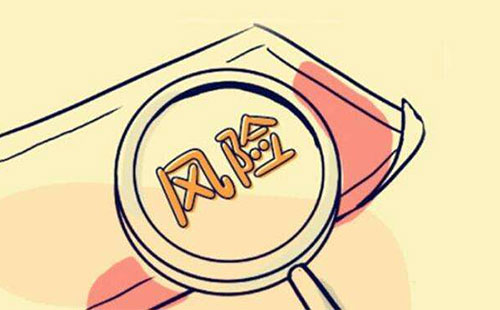 Основные процедуры и требования для получения доступа в соответствии с требованиями по карантину животных и растений
(II） Анализ рисков
1. Опросник: Китай выступает в качестве основного органа.
Китай в соответствии с соответствующими положениями проведет оценку состояния здоровья животных и растений и системы общественного здравоохранения страны или региона экспорта. Оценка может проводиться в форме письменного опроса. Оценка риска больше не требуется для несъедобных продуктов животного и растительного происхождения, которые будут импортироваться без каких-либо факторов опасности после подтверждения Китая.
2. Предоставление информации: экспортер выступает в качестве основного органа.
Страны или регионы, которые намереваются экспортировать, должны предоставлять соответствующую техническую информацию в соответствии с требованиями вопросника, включая, но не ограничиваясь систему законов и правил, касающихся здоровья животных и растений и системы общественного здравоохранения, организационной структурой (системой), систему служб профилактики эпидемий среди животных и растений, системой управления качеством, системой контроля за безопасностью и санитарией, а также выявлением, мониторингом и регионализацией эпидемических заболеваний среди животных и растений.
3. Оценка рисков: Китай выступает в качестве основного органа.
Китай организует работу экспертов для проведения анализа и оценки рисков предоставленной информации, и если оценка покажет, что информация находится в пределах приемлемого уровня риска, то может быть проведена следующая процедура.
4. Обратная связь оценочных мнений: процесс обмена рисками
 Дополнение вопросника; или
 Консультирование о следующем этапе работы: проведение расследования на местах для дальнейшей оценки
 Подробные, логичные и обновленные ответы на вопросник могут ускорить процесс оценки.
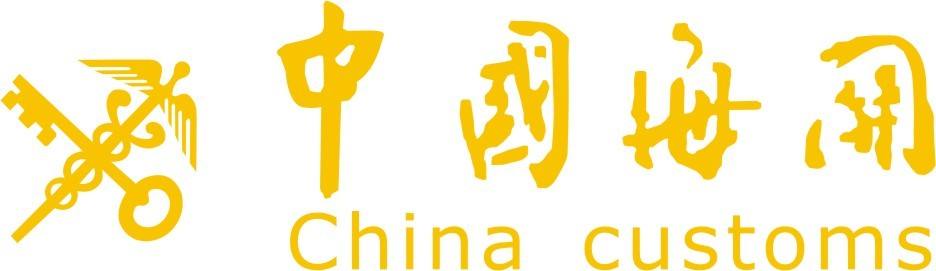 Основные процедуры и требования для получения доступа в соответствии с требованиями по карантину животных и растений
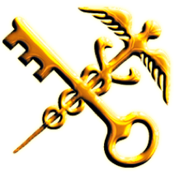 (III) Оценка расследования на месте
Китай выступает в качестве основного органа, а экспортер оказывает поддержку. Китай организует работу экспертов для проведения расследования на месте в стране или регионе экспорта для оценки возникновения, законов и правил эпидемических заболеваний животных и растений, карантинного технического потенциала и соответствующих научных исследований, создания и системы управления учреждениями по карантину животных и растений, предприятий по разведению животных и выращиванию растений и переработке продуктов животного и растительного происхождения и т.д.

Для предприятий, которые намерены экспортировать продукцию животного и растительного происхождения с высоким уровнем риска, должна проводиться оценка регистрации, которая также служит подтверждением, на местах ответов, на вопросник, предоставленных странами или регионами, которые намерены экспортировать.
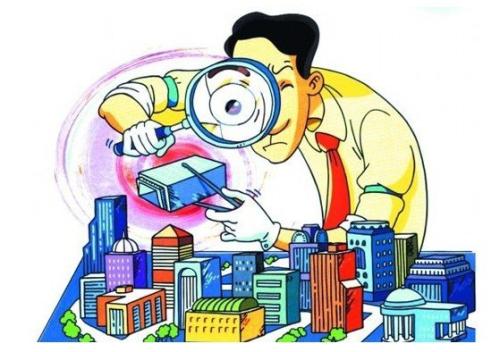 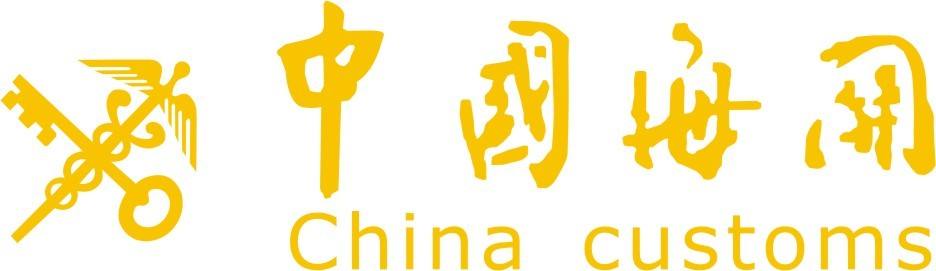 Основные процедуры и требования для получения доступа в соответствии с требованиями по карантину животных и растений
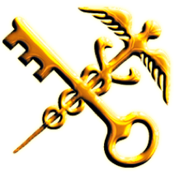 (IV) Переговоры для подписания двустороннего карантинного протокола

Обе стороны должны договориться о содержании протокола о карантинных и санитарных состояниях (соглашение, меморандум и др.) вывозимых животных, растений и продуктов их переработки. По достижении консенсуса подписывается протокол, а содержание и образец ветеринарного сертификата должны быть подтверждены в соответствии с протоколом.
Основное содержание протокола должно включать: национальное ответственное агентство за экспортируемую продукцию / национальные требования к здоровью животных и растений / требования к ежедневному ведению хозяйств или предприятий / виды эпидемических заболеваний и методы карантина / изоляция (животные и растения) или регистрация (предприятия по производству продукции животного и растительного происхождения) / требования к сертификатам / требования к профилактическим мерам (очистка от паразитов, иммунизация или профилактическая обработка, дезинфекция) / требования к транспортировке.
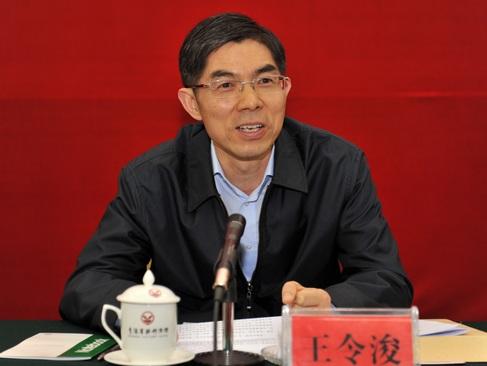 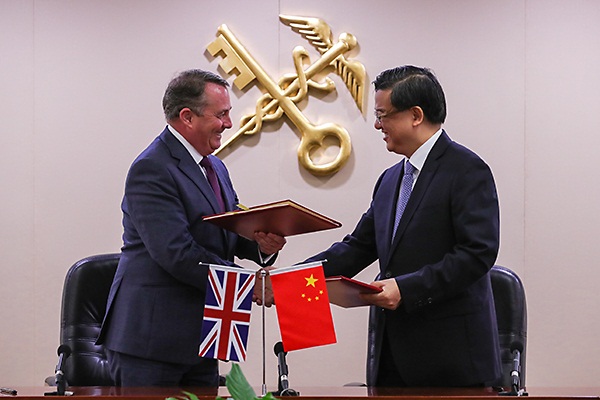 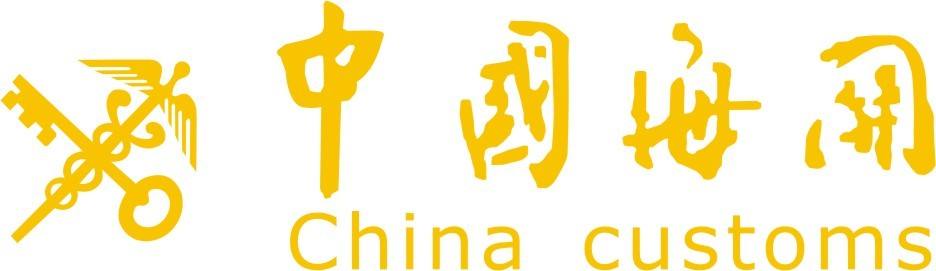 Регистрация предприятий по разведению животных и выращиванию растений и переработке продуктов животного и растительного происхождения, подлежащих экспорту в Китай
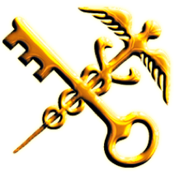 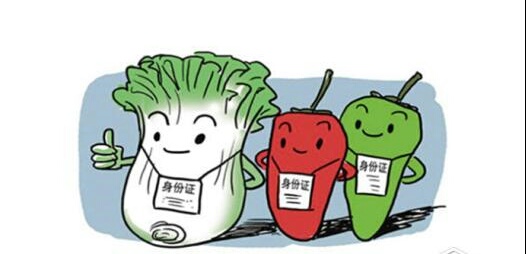 В соответствии с соответствующими законами и правилами Китая и международными торговыми обычаями Китай использует систему регистрации предприятий по производству и переработке некоторых импортируемых животных, растений и продукции животноводства и растениеводства. Конкретные требования заключаются в следующем:
Зарубежные производственные и перерабатывающие предприятия, экспортирующие животных, растения и продукцию животноводства и растениеводства в Китай, должны соблюдать соответствующие положения законов, правил и стандартов страны или региона экспорта и удовлетворять требованиям соответствующих законов, правил и стандартов Китая.
После проверки и утверждения компетентным органом страны или региона экспорта производственные и перерабатывающие предприятия, нуждающиеся в регистрации, будут рекомендованы в Главное таможенное управление Китая.
После того, как рекомендательные материалы будут получены и приняты после письменного рассмотрения Главным таможенным управлением Китая, при необходимости, путем консультаций с компетентным органом страны или региона экспорта, группа экспертов может быть направлена в страну или регион экспорта для проведения оценки или ретроспективного расследования системы надзора и проверки производственных и перерабатывающих предприятий экспортирующей страны, подающих заявки на регистрацию.
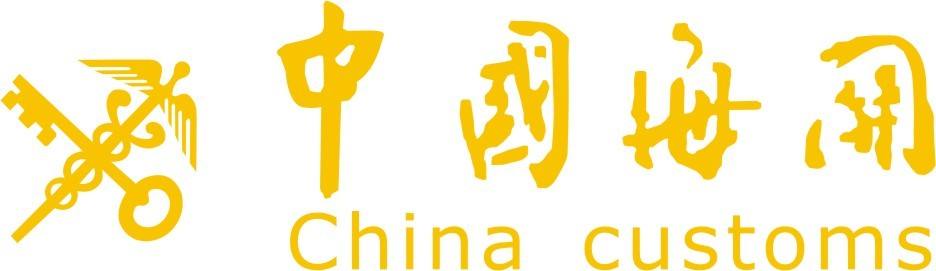 Регистрация предприятий по разведению животных и выращиванию растений и переработке продуктов животного и растительного происхождения, подлежащих экспорту в Китай
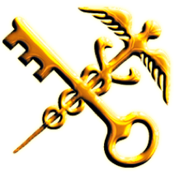 (III) Зарубежные производственные и перерабатывающие предприятия стран или регионов, соответствующие требованиям, будут зарегистрированы после прохождения экспертизы.
(IV) Регистрационные требования для зарубежных производственных и перерабатывающих предприятий
 cоответствующие требования, определенные в двусторонних соглашениях, протоколах, меморандумах и других двусторонних конвенциях;
 cоответствующие требования, предусмотренные в акте осмотра и карантина, подтверждаются обеими сторонами;
(3) положения законов, правил и обязательных стандартов Китая;
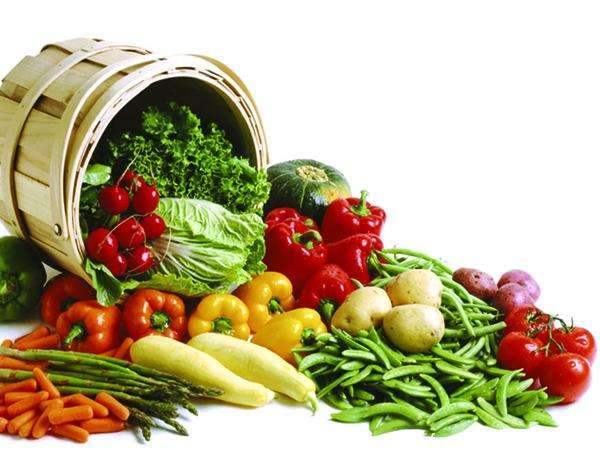 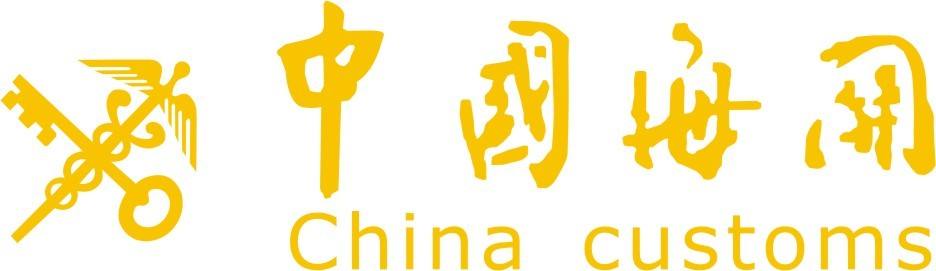 Введение в вопросник по импортируемым Китаем растениям и животным и продуктам растениеводства и животноводства
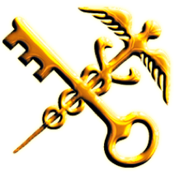 I. Введение в вопросник
Вопросник по санитарному состоянию содержания животных для стран, которые намерены экспортировать животных в Китайскую Народную Республику
Основные сведения о странах, которые намерены экспортировать животных в Китай
ветеринарный компетентный орган, ответственный за здоровье животных: название и адрес;
количество импортируемых животных, перечисленных по регионам и классификации (для разведения, производства, забоя).
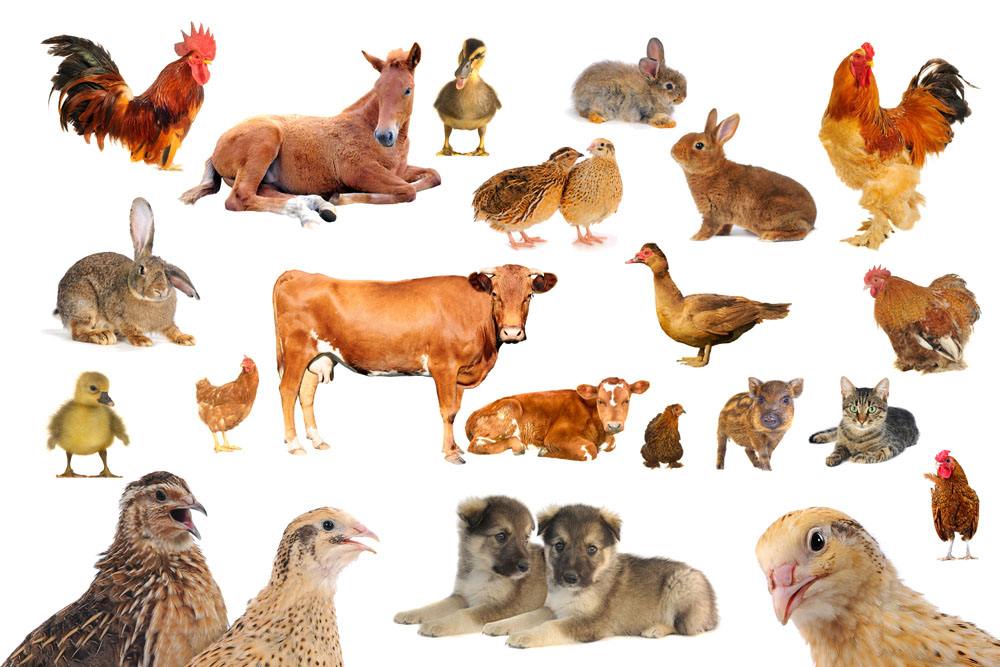 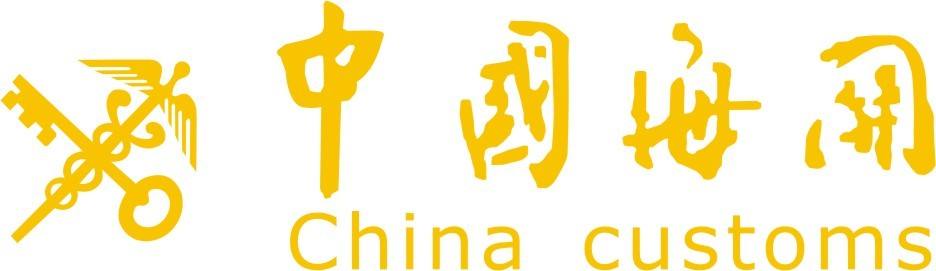 Введение в вопросник по импортируемым Китаем растениям и животным и продуктам растениеводства и животноводства
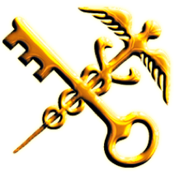 2. Состояние здоровья животных
(1) информация о ветеринарных учреждениях 
(2) законодательство в области охраны здоровья 	животных
(3) ветеринарная лаборатория
(4) состояние промышленного разведения
(5) эпидемические заболевания животных, подлежащие 	уведомлению
(6)эпидемические заболевания и иммунизация 
(7) осуществление соответствующих полномочий 	ветеринарным компетентным органом в 	соответствии с законодательством
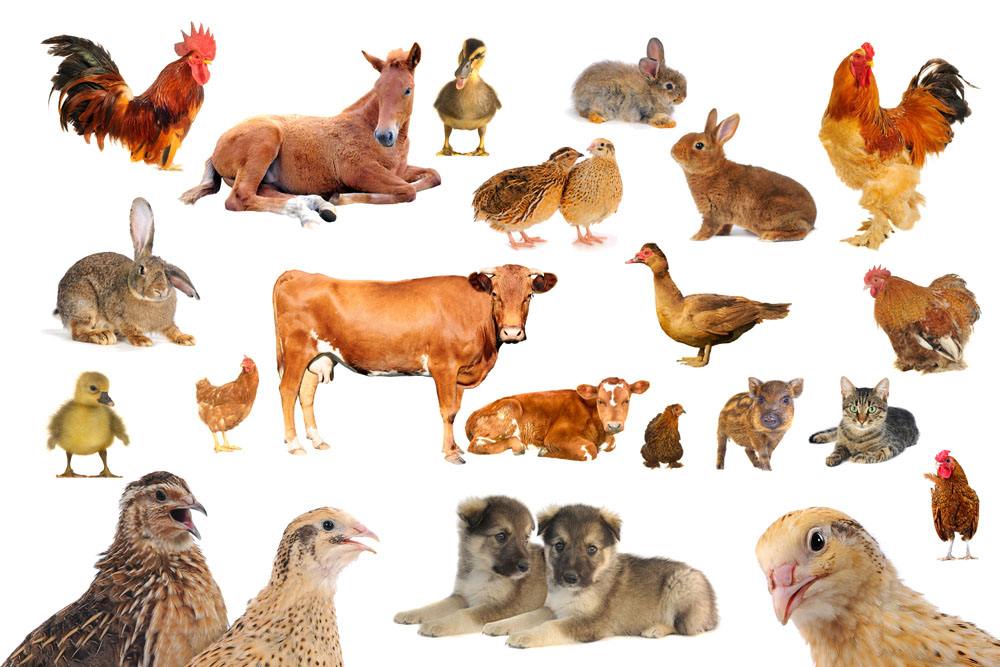 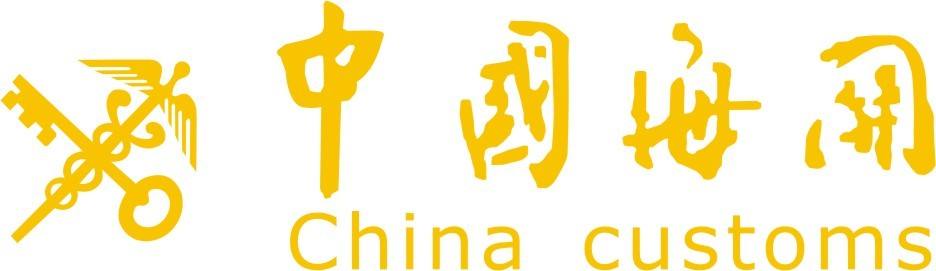 Введение в вопросник по импортируемым Китаем растениям и животным и продуктам растениеводства и животноводства
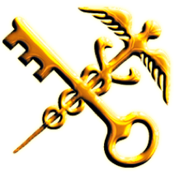 II. Вопросник по санитарным состояниями растений для стран, которые намерены экспортировать животных в Китайскую Народную Республику
1.Фитосанитарные органы, органы безопасности пищевых продуктов и санитарии
2.Законы, правила и нормы
3.Официальные или аккредитованные испытательные лаборатории
4. Безопасность и санитарный контроль вредителей 
5. Ситуация с экспортом растительной продукции
6.Надзор и администрирование
7. Информация о посадке, производстве, переработке, хранении и транспортировке растительной продукции
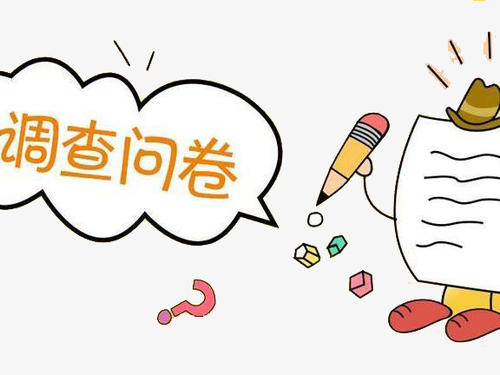 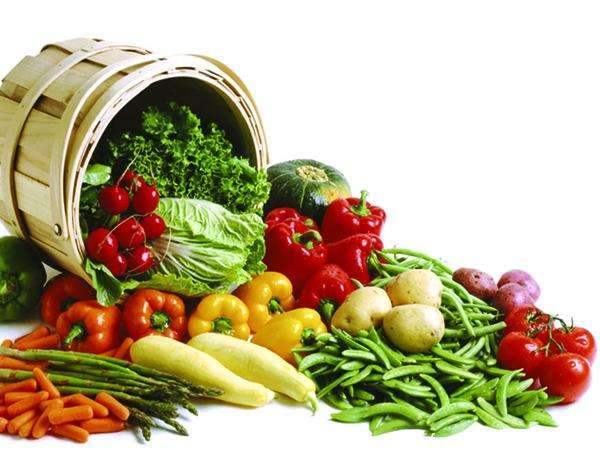 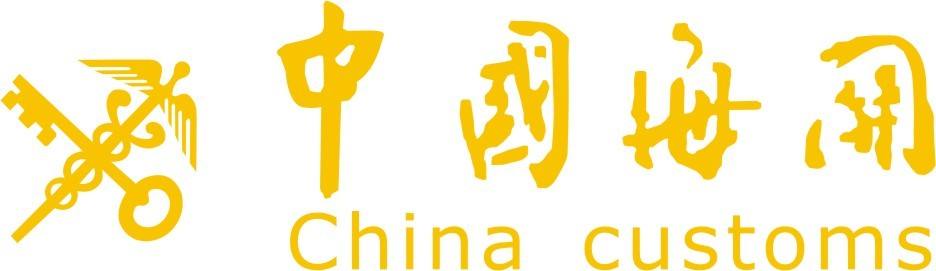 Проблемы и предложения по торговле сельскохозяйственной продукцией с Китаем
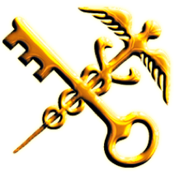 Основные проблемы:

1. Информация об эпидемической ситуации неясна; статус профилактики и контроля эпидемических заболеваний животных и растений не содержится на официальных сайтах МЭБ и ФАО, и хорошие меры СФС не могут быть использованы для ее контроля.

2.Потенциал обнаружения заболевания и строительство зон, свободных от ящура, неясны.

3. Необходимо усилить соблюдение законов и нормативных актов, направленных на предотвращение и контроль общей эпидемической ситуации в стране.

Предложения： 

Облегчить общение между высокопоставленными должностными лицами государства, создать механизм встреч в портах для своевременного разрешения разногласий и проблем.

Разработать перечень сельскохозяйственной продукции, экспортируемой в Китай, указать важность и срочность торговли, выдвинуть пакетные решения и подать заявку на таможню Китая.
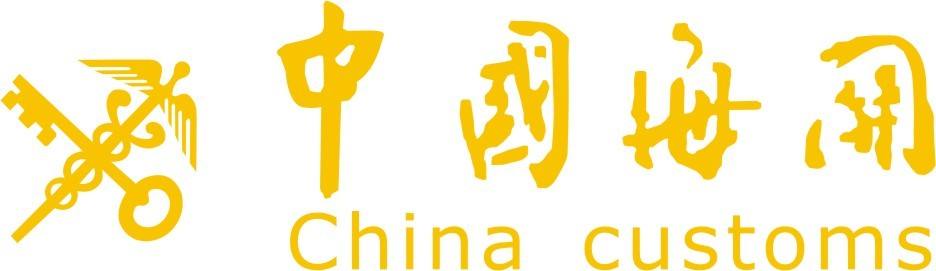 Проблемы и предложения по торговле сельскохозяйственной продукцией с Китаем
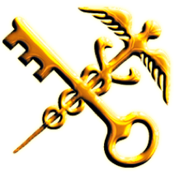 3. 	Активно усиливать строительство зон, свободных от эпидемий, и 	соответствующее законодательство в соответствии с правилами 	международной торговли и получить одобрение МЭБ и правительства Китая.


4. 	Усилить масштабы разведения животных и выращивания растений и 	производство продуктов животного и растительного происхождения, 	внедрение аттестации безопасности сельскохозяйственных продуктов, 	системы ХАССП  (анализ рисков и критические контрольные точки) ), 	системы управления качеством ISO9000, и обеспечить непрерывность 	экспорта продуктов в Китай

	5.	Укрепление связей и координации для решения вопросов, связанных с 	налоговыми ставками на сельскохозяйственную торговлю.

	6. 	Товары, ввозимые на территорию Китая через третью страну, не должны 	проходить через территорию стран или регионов, экспортирующие 		сельскохозяйственную продукцию, связанную с болезнями. Предлагается 	создать коридоры биобезопасности между Китаем, Казахстаном, 	Таджикистаном и Узбекистаном, а также консолидировать их в круг друзей 	для безопасной торговли сельскохозяйственной продукцией между Китаем и 	странами Центральной Азии
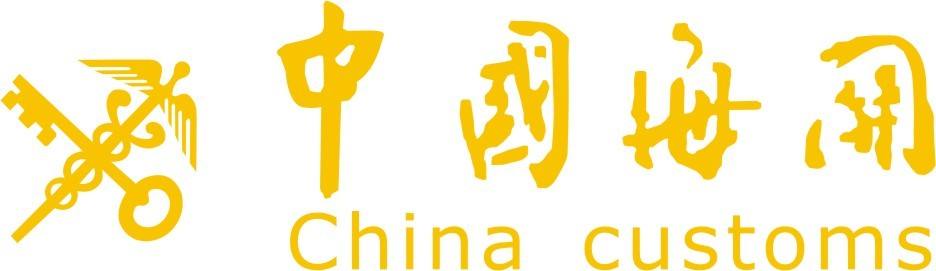 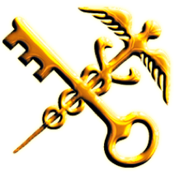 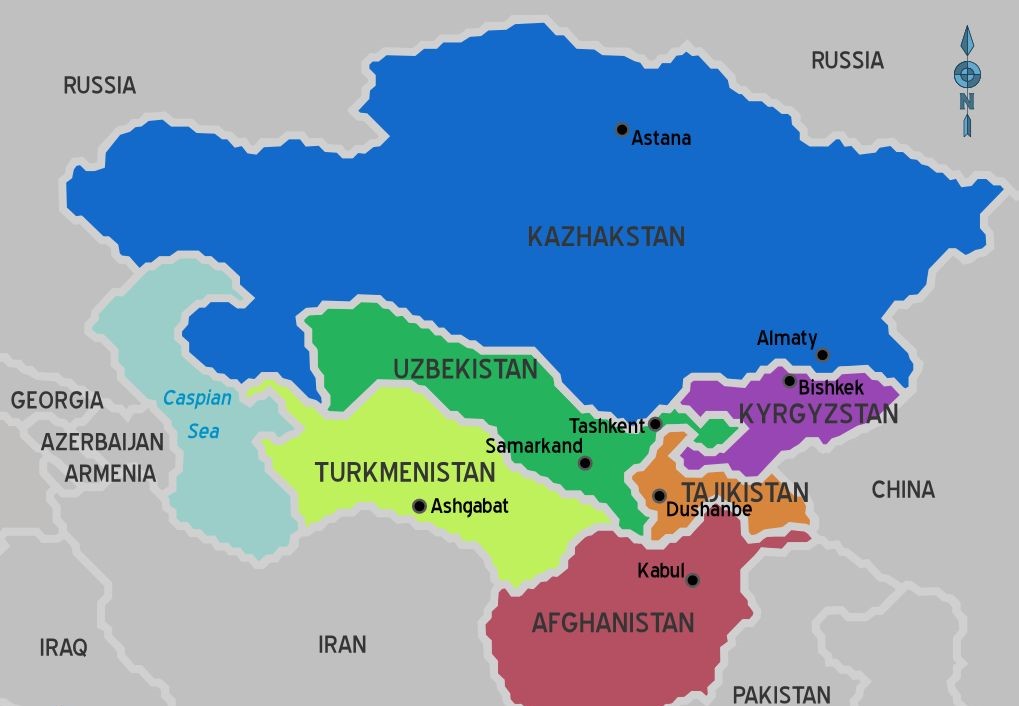 Перевал Алатау
Хоргос.
Шымкент
Ташкент
Торугарт
Хаджант
Иркештам
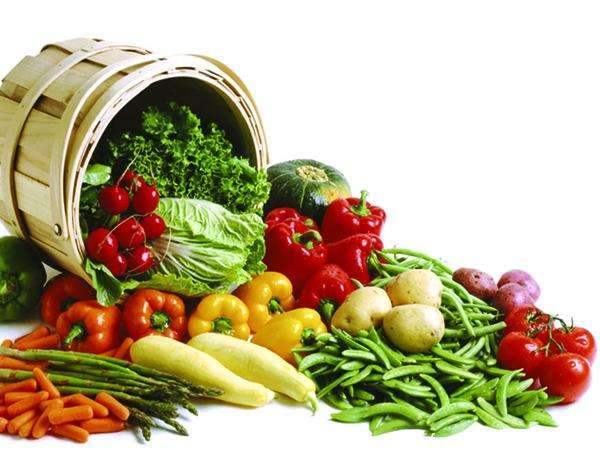 Фрукты, экспортируемые из Китая через третью страну, могут входить в на территорию Узбекистана через пять портов: Достлик, Яллама, Ташкент, Ойбек и Келес.
Фрукты, экспортируемые из Узбекистана через третьи страны, допускаются в Китай через четыре порта: Хоргос, Алашанькоу, Иркештам и Тургарт.
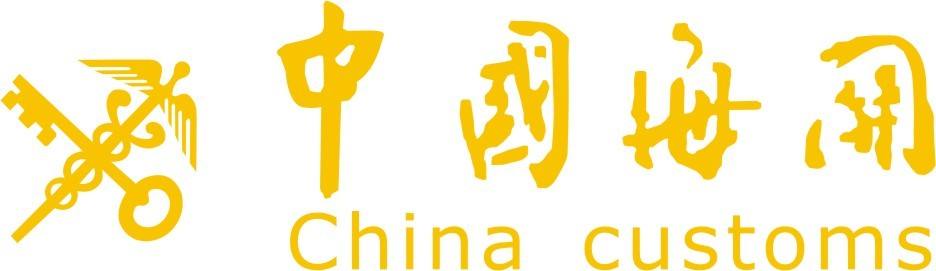 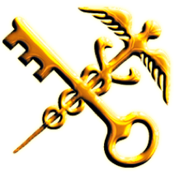 СПАСИБО!
Сюй Цзюнь
Телефон:	13999233298
			+860991-3627330
Электронная почта: alskxj@sina.com